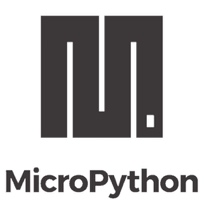 Moving Straight
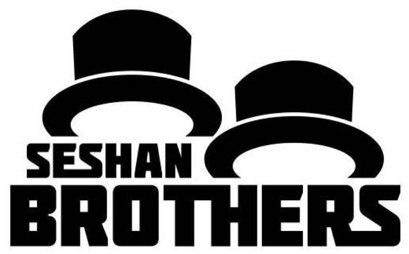 BEGINNER PROGRAMMING LESSON
Lesson Objectives
Learn how to make your robot go forward and backwards
Learn how to use the DriveBase class


Prerequisites:
Know some basic Python coding (e.g. what is a variable, how to write expressions)
2
© EV3Tutorials.com, 2019, (Last edit: 5/25/2019)
Getting Started
#!/usr/bin/env pybricks-micropython

from pybricks import ev3brick as brick
from pybricks.ev3devices import (Motor, TouchSensor, ColorSensor,
			InfraredSensor, UltrasonicSensor, GyroSensor)
from pybricks.parameters import (Port, Stop, Direction, Button, Color,
			SoundFile, ImageFile, Align)
from pybricks.tools import print, wait, StopWatch
from pybricks.robotics import DriveBase
1
2
A typical ev3 python program starts with lines like the above. The above gets created automatically with every new program. 
Line (1) tells the EV3 to use micropython to run this code. 
Lines marked (2) tell micropython to load particular parts of the pybricks code that you will use in this program.
3
© EV3Tutorials.com, 2019, (Last edit: 5/25/2019)
Different Ways to Move
Just like the EV3 graphical programming environment, there are different ways to make the robot move. This lesson covers two ways:
1) DriveBase: Using the DriveBase class gives you the ability to command both motors simultaneously and have the robot steer at the same time. This is much like the “move steering” and “move tank” programming blocks in EV3-G.

2) Motor commands: Using the Motor class allows you to command each of the drive motors independently. This is much like the “large motor” and ”medium motor” programming blocks in EV3-G. This will be covered in a separate lesson.
4
© EV3Tutorials.com, 2019, (Last edit: 5/25/2019)
NEGATIVE & POSITIVE POWER: BACKWARD & FORWARD
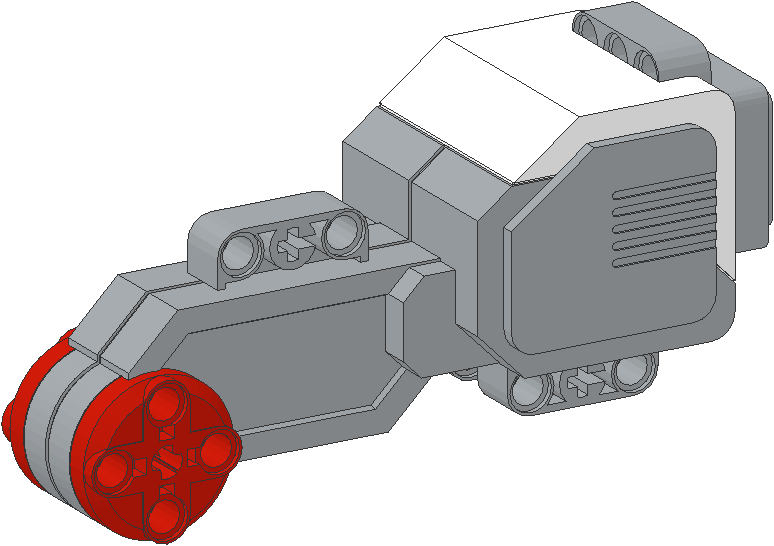 Negative Power = Backwards
Positive Power = Forward
5
© EV3Tutorials.com, 2019, (Last edit: 5/25/2019)
Creating a DriveBase
# Initialize two motors with default settings on Port B and Port C.
left_motor = Motor(Port.B)right_motor = Motor(Port.C)
# The wheel diameter of the Robot Educator is 56 millimeters. # The distance between wheels (axle_track) is 114 millimeters.
wheel_diameter = 56axle_track = 114
# Create a DriveBase object. The wheel_diameter and axle_track values are needed to move robot correct speed/distance when you give drive commands.
robot = DriveBase(left_motor, right_motor, wheel_diameter, axle_track)
B
1
C
2
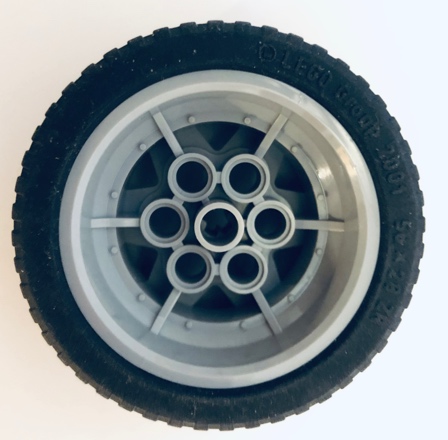 Before you can use simple drive commands, you need to create a DriveBase object that takes two motors, wheel diameter and axle track. 
(1) Sets up some variables to store parameters and (2) creates the DriveBase.
Axle Track
(distance between wheels in mm)
Wheel Diameter (either measure or read from tire in mm)
6
© EV3Tutorials.com, 2019, (Last edit: 5/25/2019)
How do you move straight?
# This drives at 100 mm/sec straight
robot.drive (100, 0) 
# This drives straight backwards at 500 mm/sec for 2 seconds 
robot.drive_time(-500, 0, 2000)
With a DriveBase object, you can drive the robot in different ways
drive(speed, steering)  drives at speed mm/sec while steering degrees/sec until program ends or you give another command
drive_time(speed, steering, time)  drives at speed mm/sec while steering degrees/sec for time milliseconds
What about moving for distance? or rotations? You will need to learn how to use the rotation sensor
7
© EV3Tutorials.com, 2019, (Last edit: 5/25/2019)
How do you STOP?
# this stops any active movement and actively brakes the motor
robot.stop(Stop.BRAKE)
# this stops any active movement and leaves the motors on coast
robot.stop(Stop.COAST)
drive_time() will finish after the requested time. However, the motor will just coast after completion. If you want to stop the motors you must use a stop() command
The above correspond to the brake and coast commands in the EV3-G software
8
© EV3Tutorials.com, 2019, (Last edit: 5/25/2019)
CHALLENGE 1: Move Straight (3 SECONDS)
The goal is to write a python program that moves the robot for 3 seconds at 500mm/sec and try to stop accurately at 1500mm (1.5m)

This is similar to the green block on the left. Note that the green block power is not in mm/sec but in 10s of degrees/sec. 50 power is the same as 500 degrees/sec.
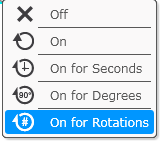 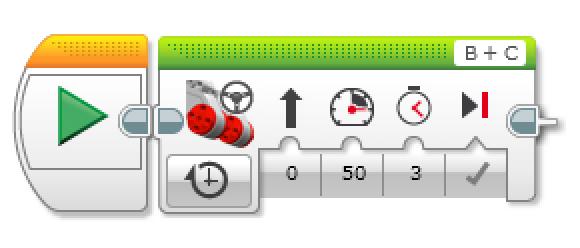 9
© EV3Tutorials.com, 2019, (Last edit: 5/25/2019)
CHALLENGE 1 Solution: Move Straight (3 SECONDS)
#!/usr/bin/env pybricks-micropythonfrom pybricks import ev3brick as brickfrom pybricks.ev3devices import (Motor,TouchSensor,ColorSensor,InfraredSensor, UltrasonicSensor, GyroSensor)from pybricks.parameters import (Port,Stop,Direction,Button,Color,SoundFile,ImageFile,Align)from pybricks.tools import print, wait, StopWatchfrom pybricks.robotics import DriveBase
# Initialize two motors with default settings on Port B and Port C. left_motor = Motor(Port.B)right_motor = Motor(Port.C)# setup wheel diameter and axle_trackwheel_diameter = 56axle_track = 114
# setup DriveBase robot = DriveBase(left_motor, right_motor, wheel_diameter, axle_track)
# This drives straight at 500 mm/sec for 3 secondsrobot.drive_time(500, 0, 3000) 
# This stops the motor and brakes for accuracyrobot.stop(Stop.BRAKE)
1
2
3
1) above is basically the framework code described earlier. It is needed to setup the program

2) runs the motor for 3 seconds at 500mm/sec

3) Stops the robot and brakes
10
© EV3Tutorials.com, 2019, (Last edit: 5/25/2019)
How do travel a set distance?
# this will reset the rotation sensor on the left motor
left_motor.reset_angle(0)
# this command reads the left motor’s rotation sensor
left_motor.angle()
drive_time() will finish after the requested time. You can use the time and speed (in mm/sec) to estimate a distance traveled. 
If you want to move a specific number of motor degrees, you will need to read the rotation sensor and use some additional python commands
11
© EV3Tutorials.com, 2019, (Last edit: 5/25/2019)
CHALLENGE 2: Move Straight (720 Degrees)
The goal is to write a python program that moves the robot for 720 degrees forward and stops accurately.

This is similar to the green block on the left. Note that the green block power is not in mm/sec but in 10s of degrees/sec. 50 power is the same as 500 degrees/sec.
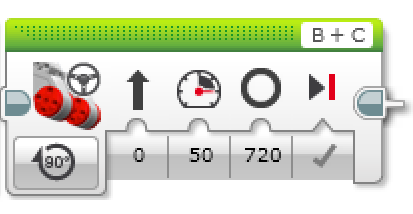 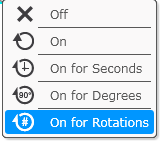 12
© EV3Tutorials.com, 2019, (Last edit: 5/25/2019)
CHALLENGE 2 SOLUTION: Move Straight (720 Degrees)
#!/usr/bin/env pybricks-micropythonfrom pybricks import ev3brick as brickfrom pybricks.ev3devices import (Motor,TouchSensor,ColorSensor,InfraredSensor, UltrasonicSensor, GyroSensor)from pybricks.parameters import (Port,Stop,Direction,Button,Color,SoundFile,ImageFile,Align)from pybricks.tools import print, wait, StopWatchfrom pybricks.robotics import DriveBase
# Initialize two motors with default settings on Port B and Port C. left_motor = Motor(Port.B)right_motor = Motor(Port.C)# setup wheel diameter and axle_trackwheel_diameter = 56axle_track = 114
# setup DriveBase robot = DriveBase(left_motor, right_motor, wheel_diameter, axle_track)
# first reset the rotation sensorleft_motor.reset_angle(0)# start the robot drivingrobot.drive (200, 0)
# use a loop to wait for rotation sensor to reach 720while left_motor.angle() < 720:     pass# stop the motorrobot.stop(Stop.BRAKE)
1
2
3
1) This is the same framework code used earlier

2) Reset rotation sensor and start moving. Note that unlike the EV3 you cannot do this in the opposite order.

3) Wait for rotation sensor to reach 720 degrees and then stop. Note that the wait is implemented with a loop.
13
© EV3Tutorials.com, 2019, (Last edit: 5/25/2019)
Notes
You cannot reset a rotation sensor while the robot is moving using the drivebase class.  For example, swapping the rotation sensor reset with the robot.drive() command in challenge 2 will cause the robot to move forever.
DriveBase is not completely equivalent to the green move blocks. It is missing:
Wheel synchronization. If you hold one wheel the other continues to move.
Acceleration/Deceleration. Green move blocks include acceleration/deceleration for move degrees/rotations to improve accuracy. It is unclear if the DriveBase does this.
14
© EV3Tutorials.com, 2019, (Last edit: 5/25/2019)
CREDITS
This tutorial was created by Sanjay Seshan and Arvind Seshan
More lessons are available at www.ev3tutorials.com
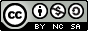 This work is licensed under a Creative Commons Attribution-NonCommercial-ShareAlike 4.0 International License.
15
© EV3Tutorials.com, 2019, (Last edit: 5/25/2019)